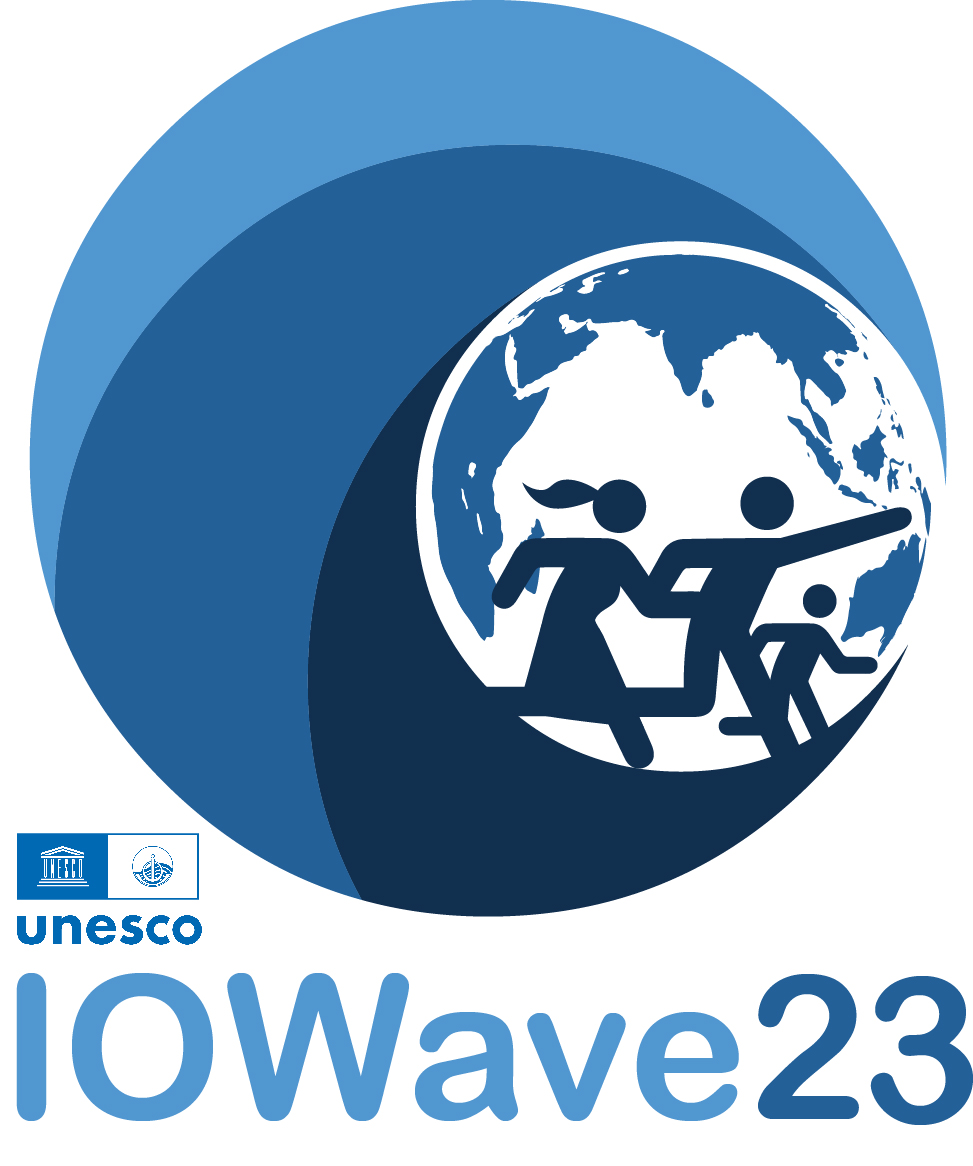 Name of Country
Scenarios Exercised:
Heard Island (18 Oct)
Java Trench (25 Oct )
Andaman Trench (4 Oct)
Makran Trench (11 Oct)
Please insert 2-3 photos representing the activity of the warning system and community participation in Exercise IOWave23 in your country

Please provide a caption to explain each photo
National Tsunami Warning & Mitigation System
Please elaborate briefly on the Tsunami Warning & Mitigation System in your country, organisations involved in the warning chain, organisation responsible for issuing the warning, who is responsible in calling for evacuation, etc. What initiatives are used to help prepare at-risk communities (e.g., UNESCO-IOC Tsunami Ready Recognition Programme or similar national initiatives?)
National Organisation of Exercise IOWave23

Please elaborate briefly on how the exercise was organised and conducted in your country:
How was it planned?
How was it executed? 
Was the exercise used to evaluate Tsunami Ready or similar indicators in your country?
Summary of what happened during the exercise
Exercise Participants
Please explain which segments of your society participated in the exercise (number of people, were communities exercised, if so, please provide names of the communities and which specific sectoral groups were involved (i.e., schools, people-with-disabilities, private sector / businesses, elderly))
Lessons Learnt
What worked well? And what are the areas of improvement? How can more at-risk communities be involved in future exercises?
Organisation Logo(s)
Further Information:
Please send to UNESCO-IOC IOTIC and ICG/IOTWMS Secretariat:
Videos of activities undertaken in IOWave23
Links to social media (X, Instagram, Facebook, Linkedin) related to IOWave23
Links to online media related to news and coverage of IOWave23